Acts of Kindness Award
Juliette Steele
Florida Conference
Acts of Kindness
What does the Bible say?
What is Kindness and Love?
Do a skit about acts of kindness
Bible Stories
Kindness Craft
What can your Club do?
Bible Texts about 
Acts of Kindness
Romans 12: 10
Be devoted to one another in love. Honour one another above yourselves.
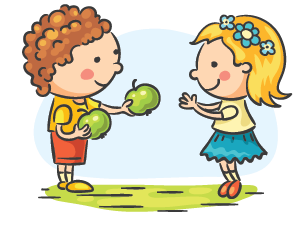 Proverbs 12:25
Anxiety weighs down the heart, but a kind word cheers it up.
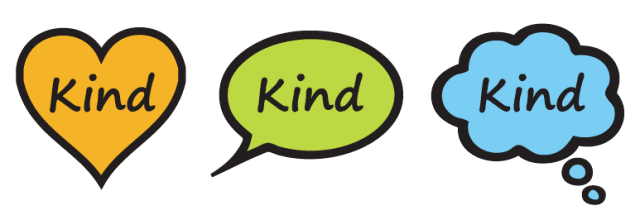 How can we show kindness?
Put others first.                Give comfort to others.
Complement others.
Show concern.
Love others.
Share with others.
Show your gratiitude.
What does the Bible say about kindness and love?
Love your neighbour as yourself. ( love)
Treat people as you would like to be treated ( Kindness)
Be kind to one another ( kind)
Love does not envy. ( love)
Love is patient. ( love)
Love is kind. ( love and kindness)
Bible Story Skit about Kindness!
Bible story pictures

Identify the Bible Story

State / Discover which act of kindness happened

OR

What unkind behaviour happened (And how it could have been different
A bible story of someone who showed love and kindness.
Loaves and Fishes
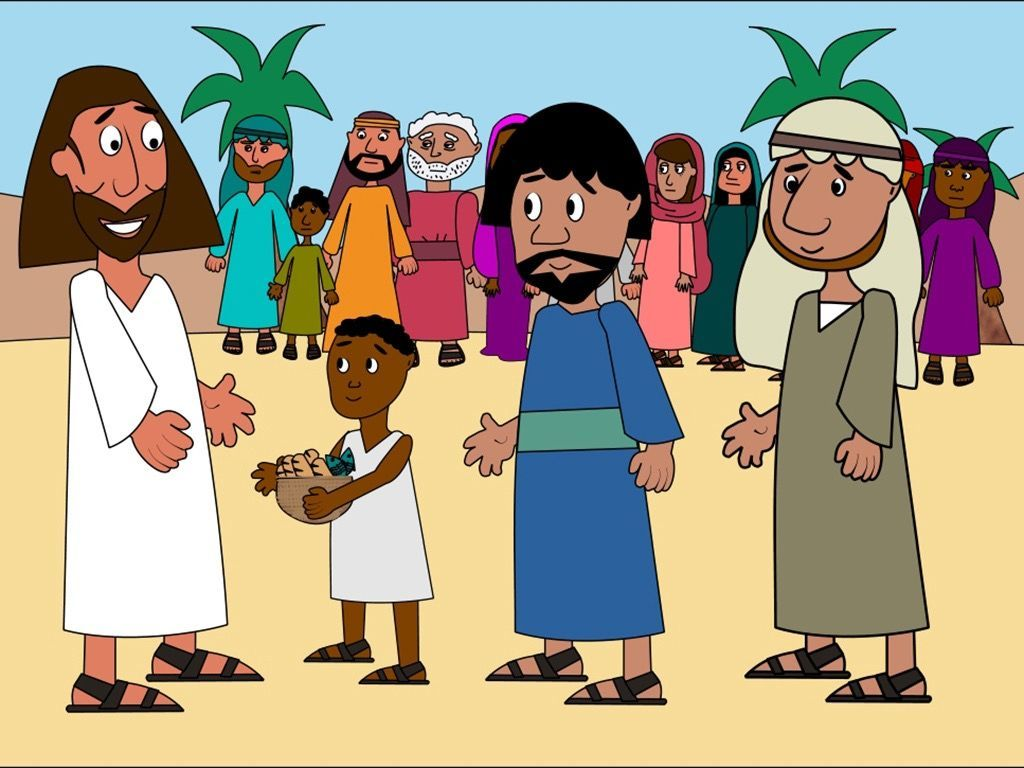 Which Bible Story is this?
Acts of Kindness or unkindness?
3 Bible stories about kindness
Zacchaeus- show video
Paralysed man- show video
Jesus heals the leper- show video
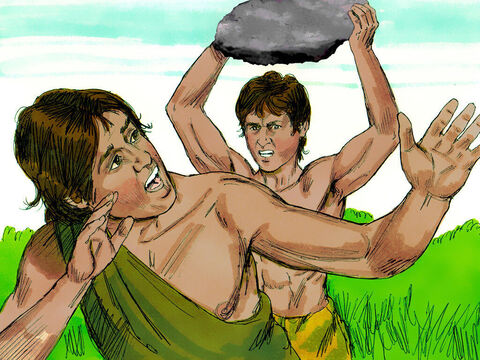 Which Bible Story is this?
Acts of Kindness or unkindness?
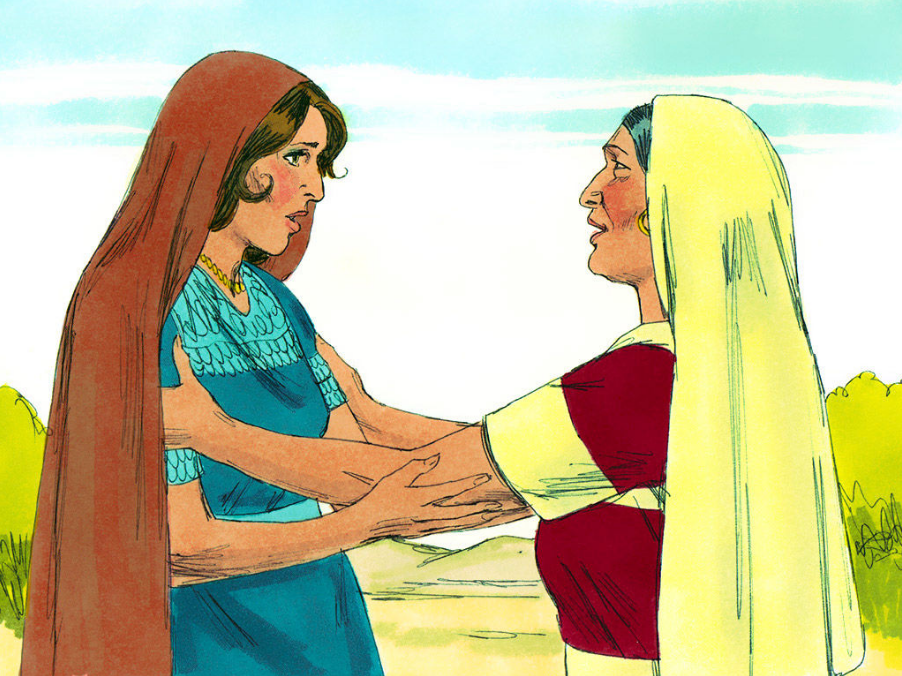 Which Bible Story is this?
Acts of Kindness or unkindness?
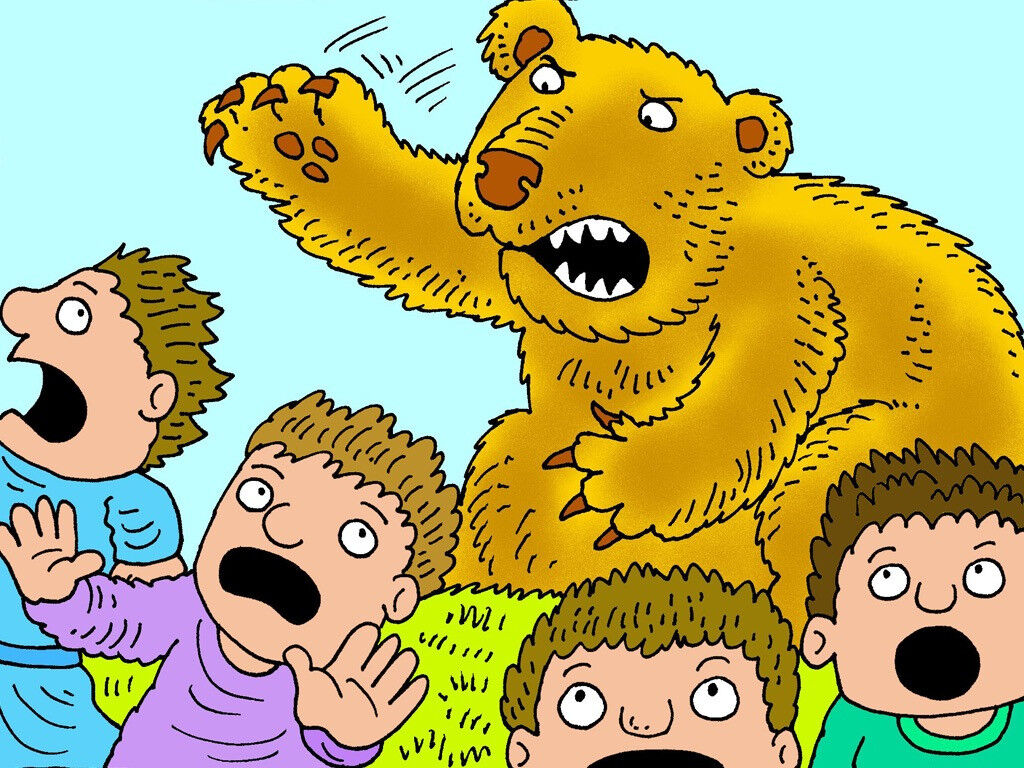 Which Bible Story is this?
Acts of Kindness or unkindness?
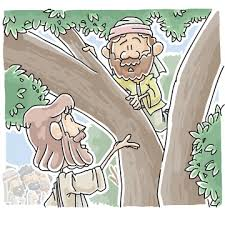 Which Bible Story is this?
Acts of Kindness or unkindness?
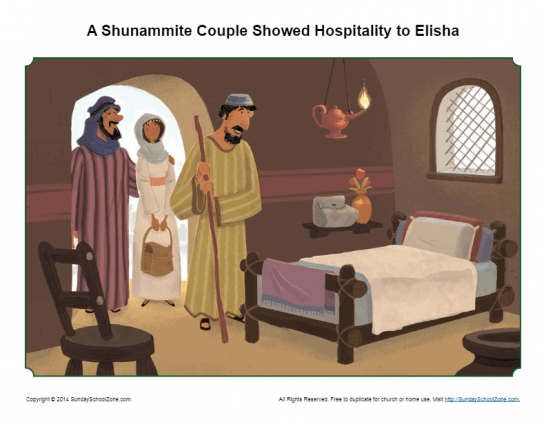 Which Bible Story is this?
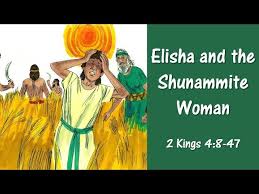 Acts of Kindness or unkindness?
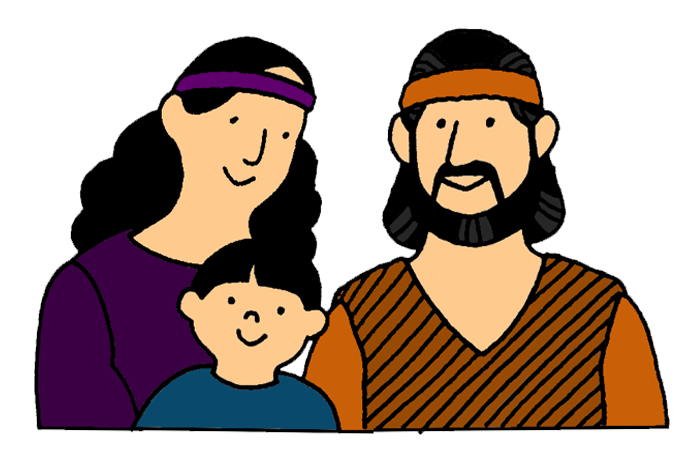 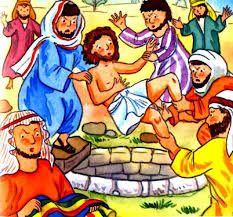 Which Bible Story is this?
Acts of Kindness or unkindness?
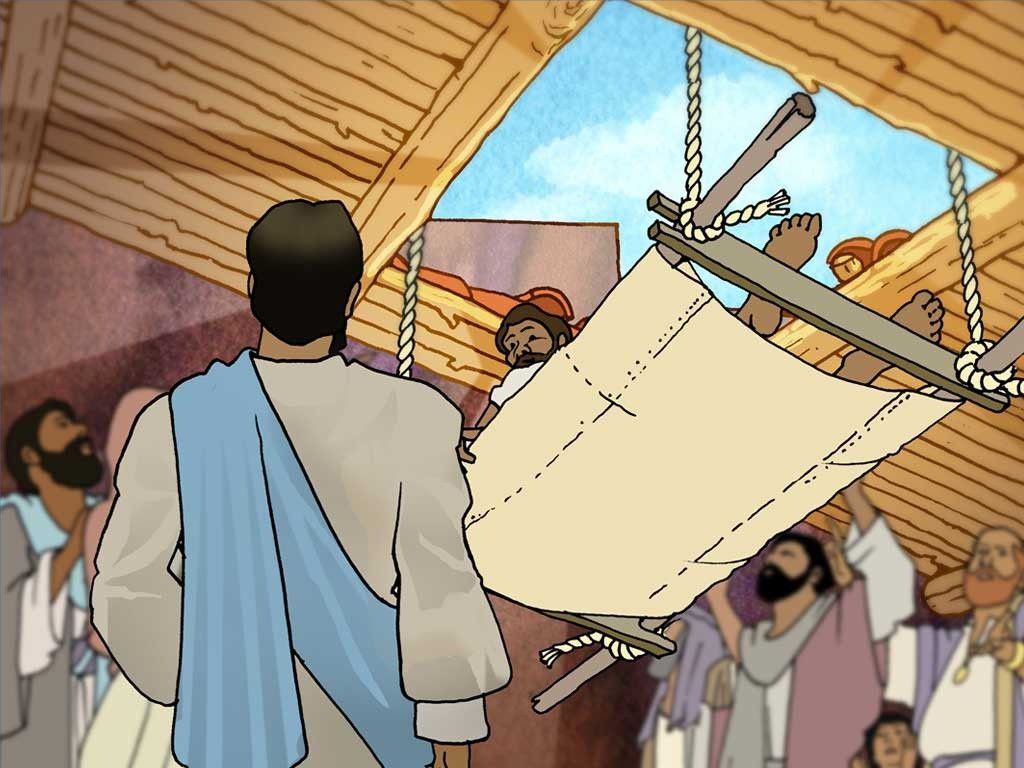 Which Bible Story is this?
Acts of Kindness or unkindness?
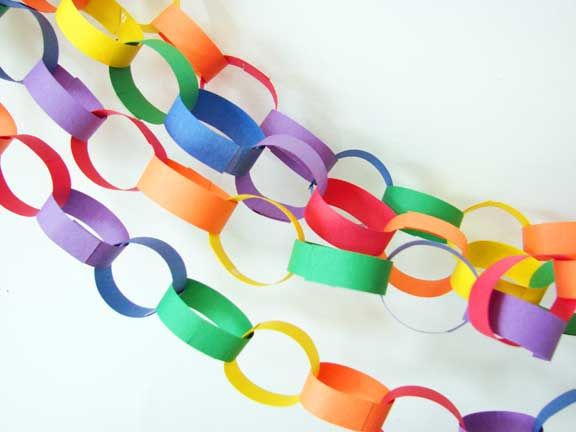 Craft
Kindness Paper Chain
Act of Kindness Brainstorm
We have given you a list of things you can do

 Let’s go and be kind ☺
How can we show kindness as a club?
Give money.
Ask Aunty Cynthia what we can give as a club.
Help others.
Say thank you to our family.
Help your mum cook and do the chores.
Comfort your siblings when they are sad.